LIKOVNA KULTURA           SVJETSKI DAN UMJETNOSTI
17.4.2020.
RAVNE
IZLOMLJENE
ZAKRIVLJENE
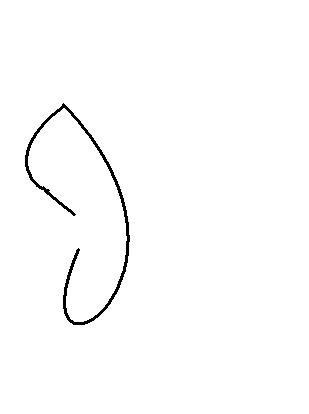 ZATVORENE
OTVORENE
U čemu je razlika?
DEBELA
TANKA
RAZMISLI! O ČEMU OVISI DEBLJINA CRTE?
PROMOTRI OVE FOTOGRAFIJE IZ PRIRODE.

NA NJIMA UOČI SVE CRTE I KAKVE SU.
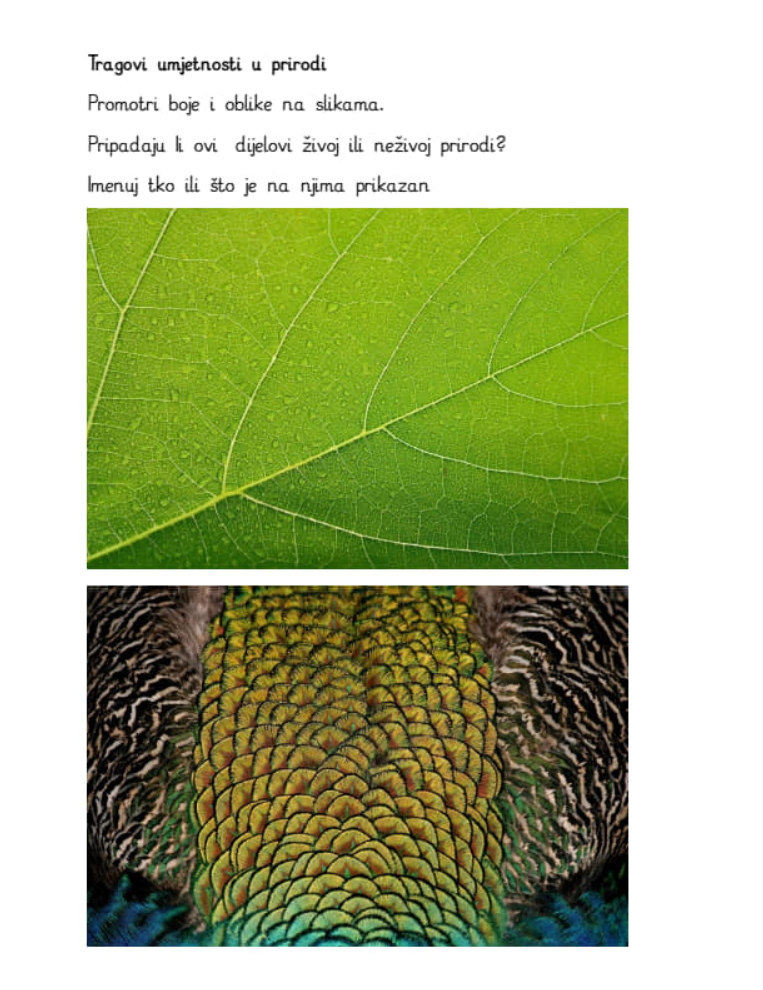 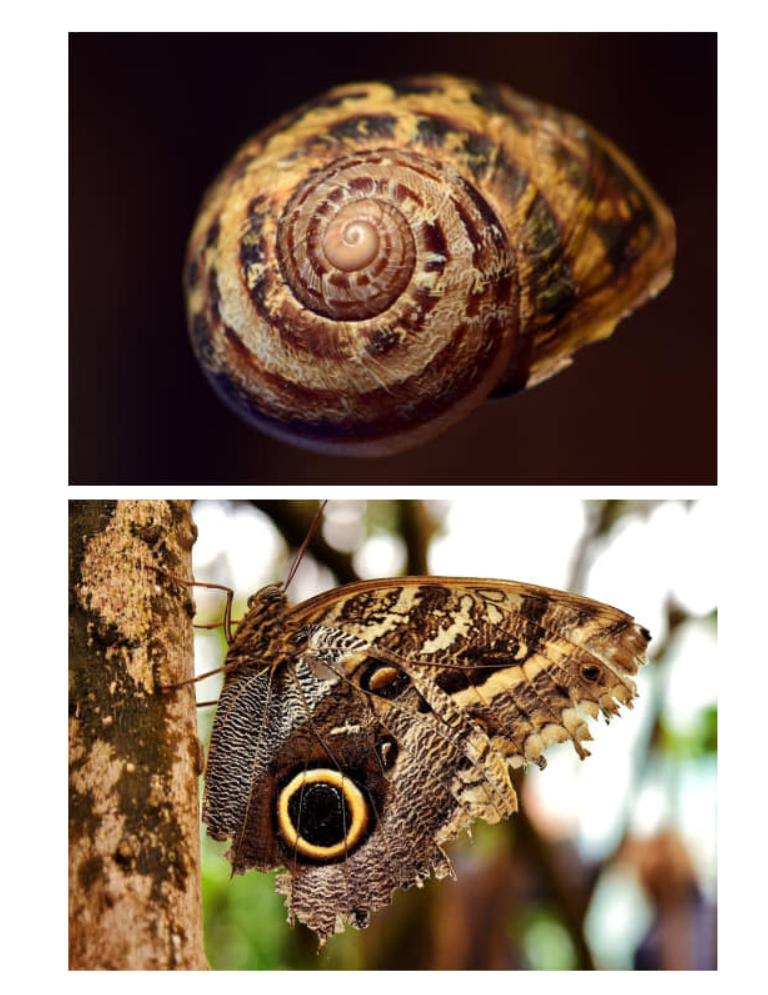 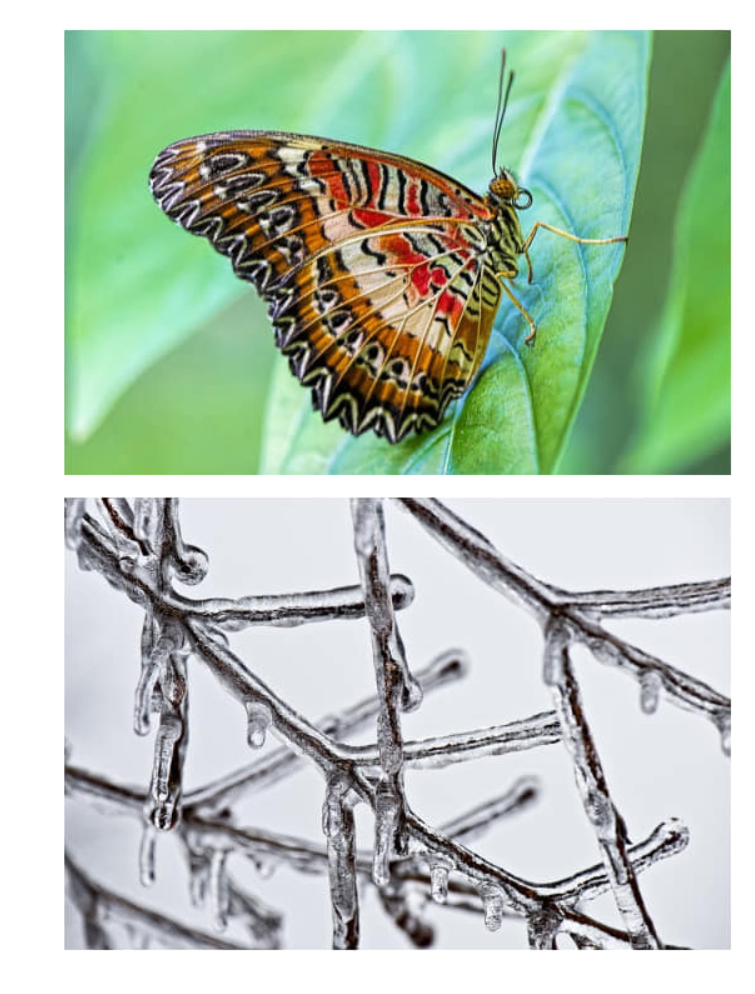 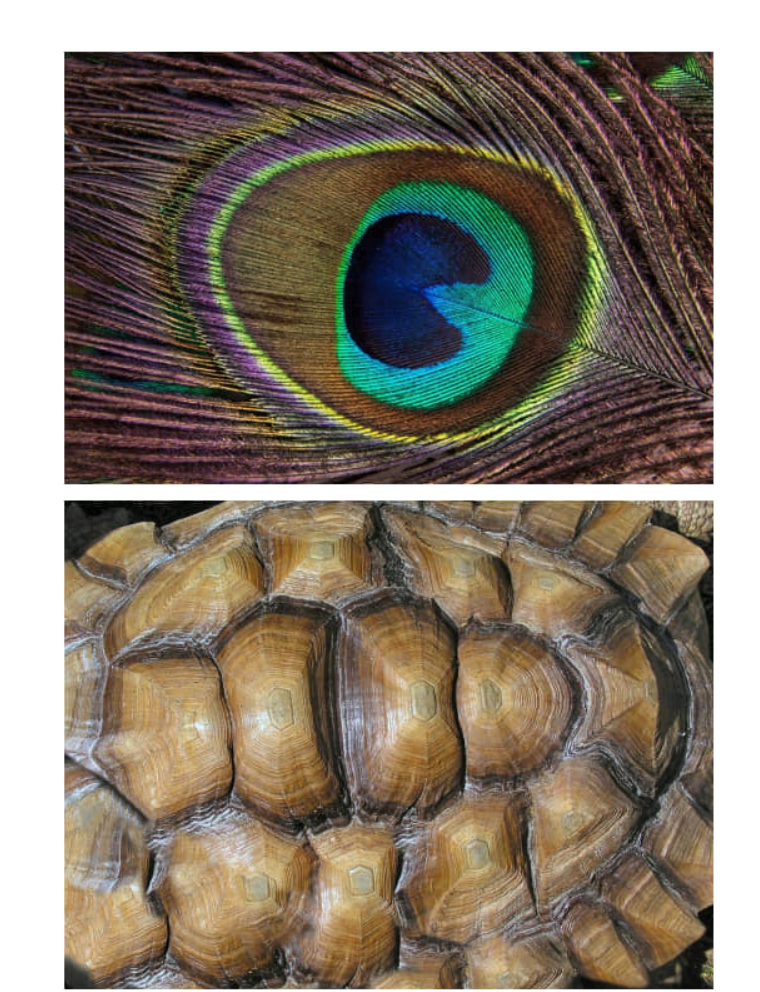 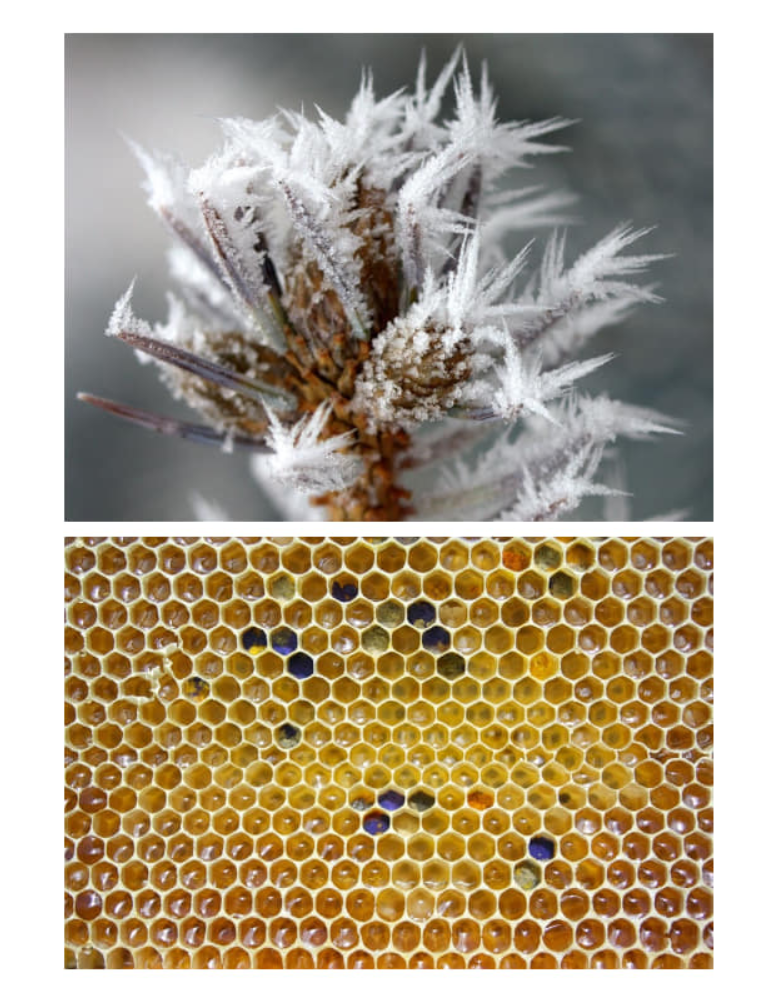 POGLEDAJ SLJEDEĆAUMJETNIČKA DJELA POZNATIH SVJETSKIH UMJETNIKA.

PROMOTRI I NAPRAVI REPRODUKCIJU: ŠTO VJERNIJU KOPIJU DJELA.
 ZA REPRODUKCIJU PRIPREMI TEHNIKU PO IZBORU I BIJELI PAPIR.
NA POLEĐINI PAPIRA NAPIŠI ZAŠTO SI BAŠ TO DJELO IZABRAO/LA.
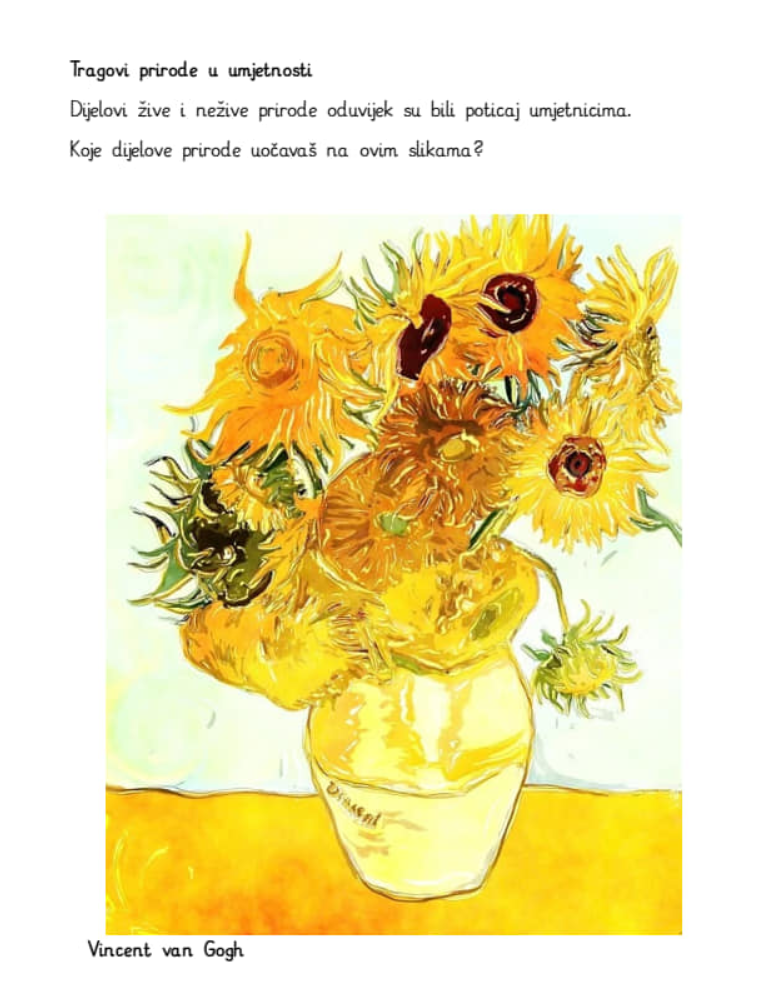 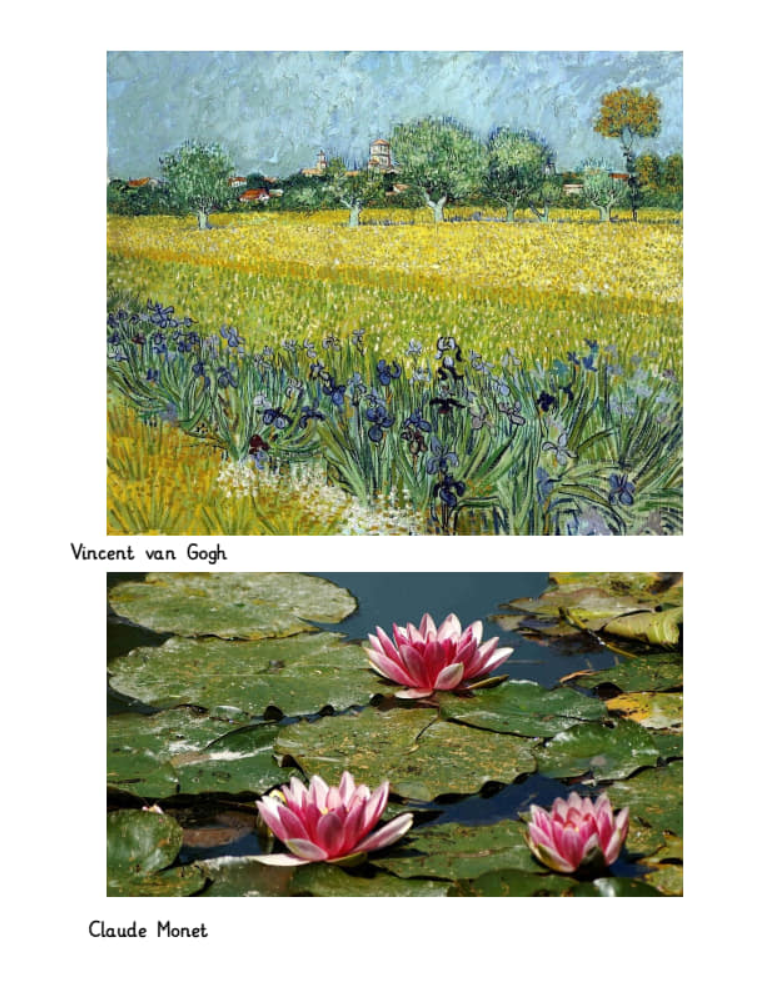 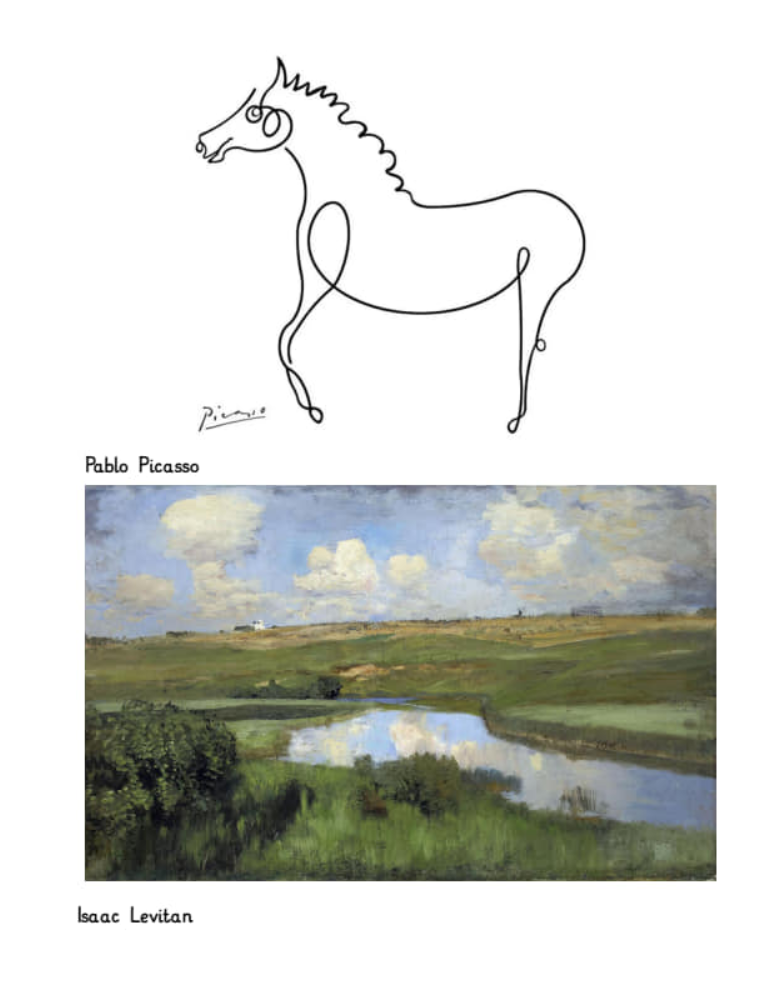 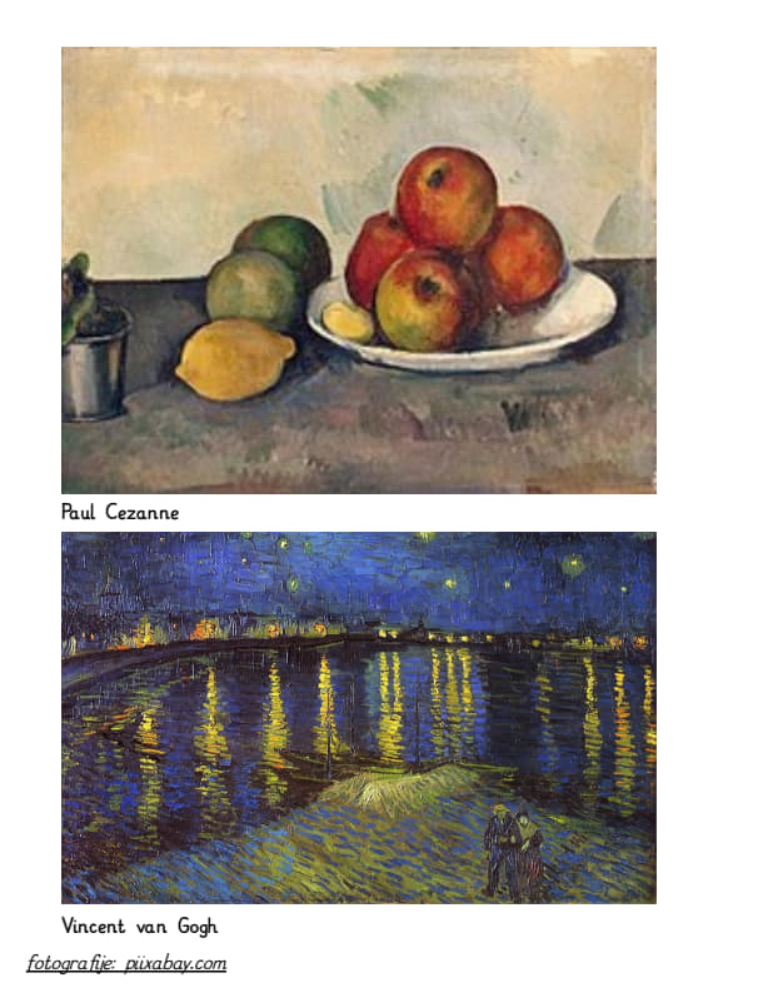